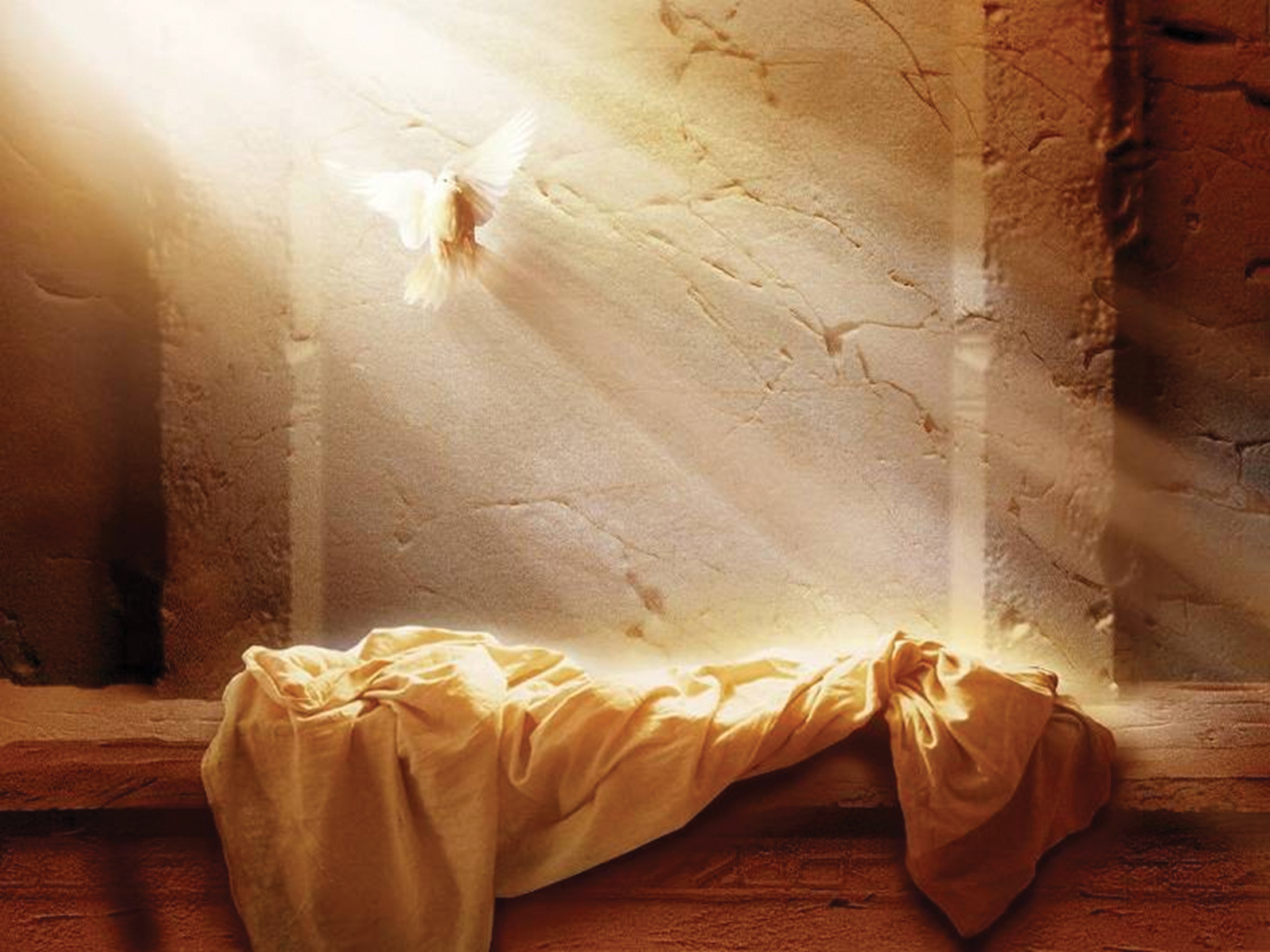 Holy Revolutions
The cycles of endless Victory!